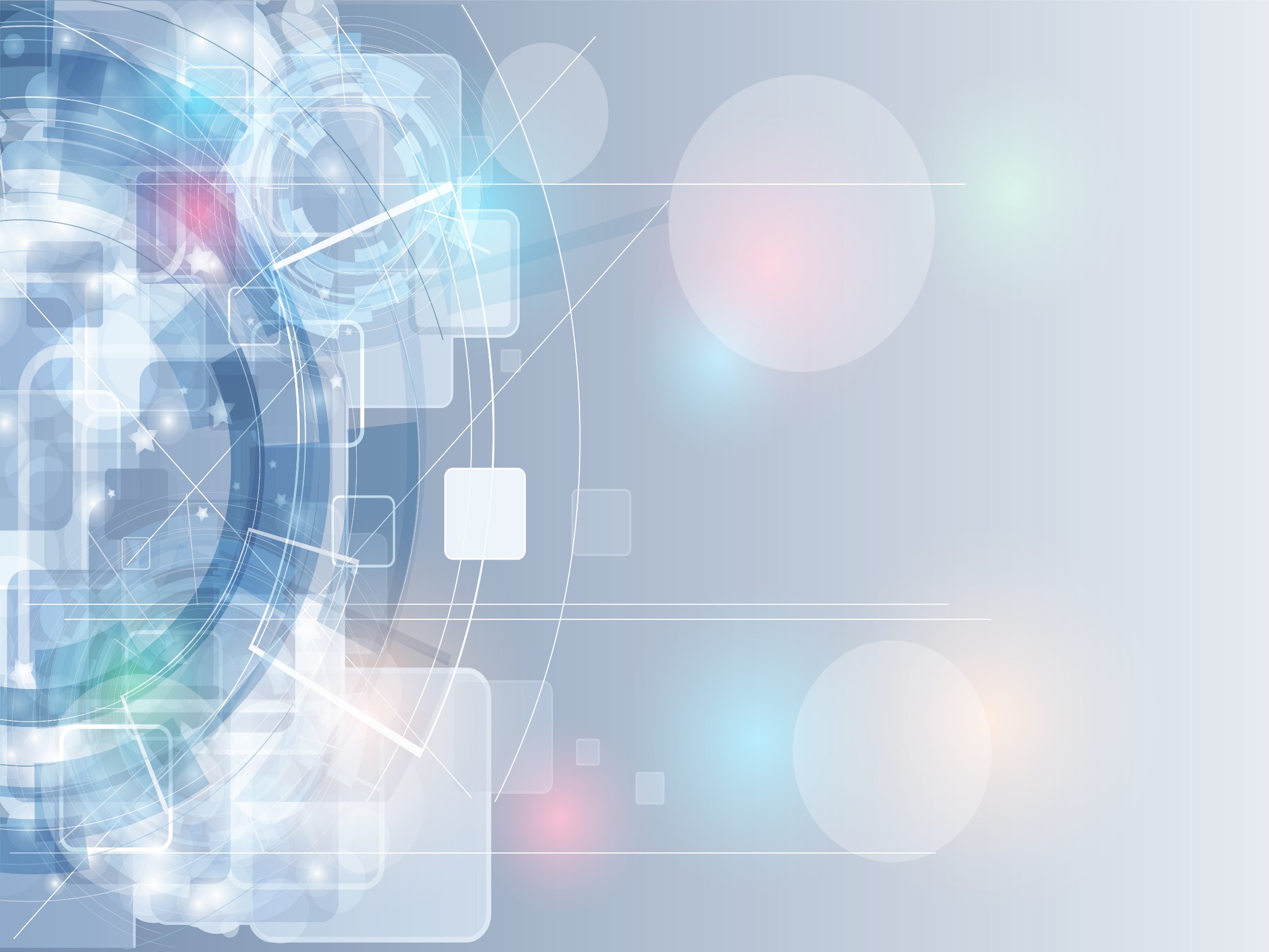 Государственная итоговая аттестация по образовательным программамосновного общего образования в 2025 году
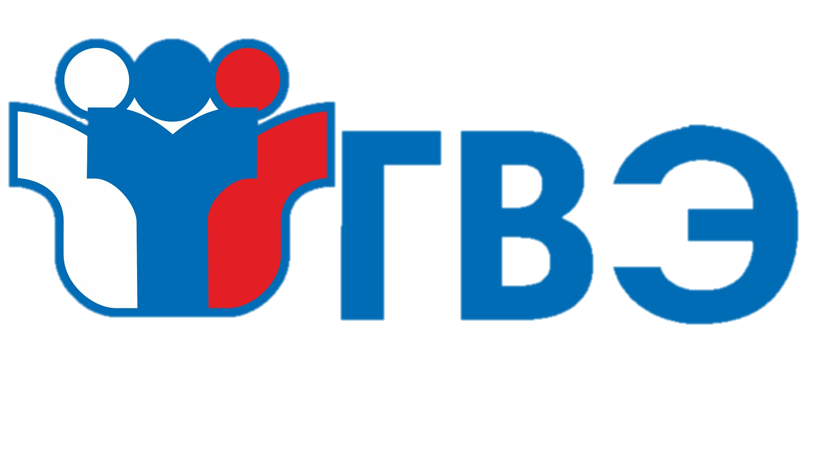 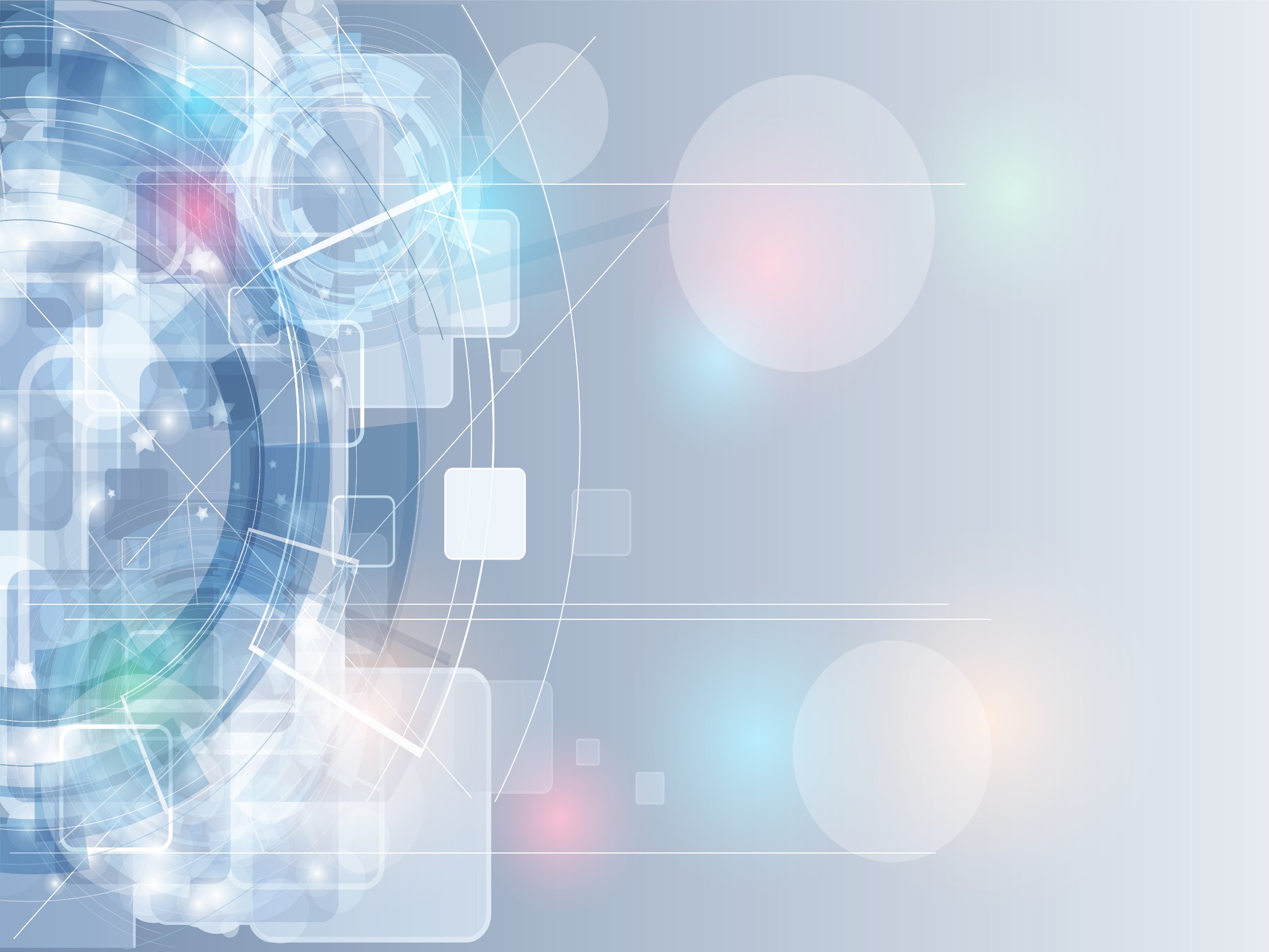 Экзаменационные материалы  ГВЭ
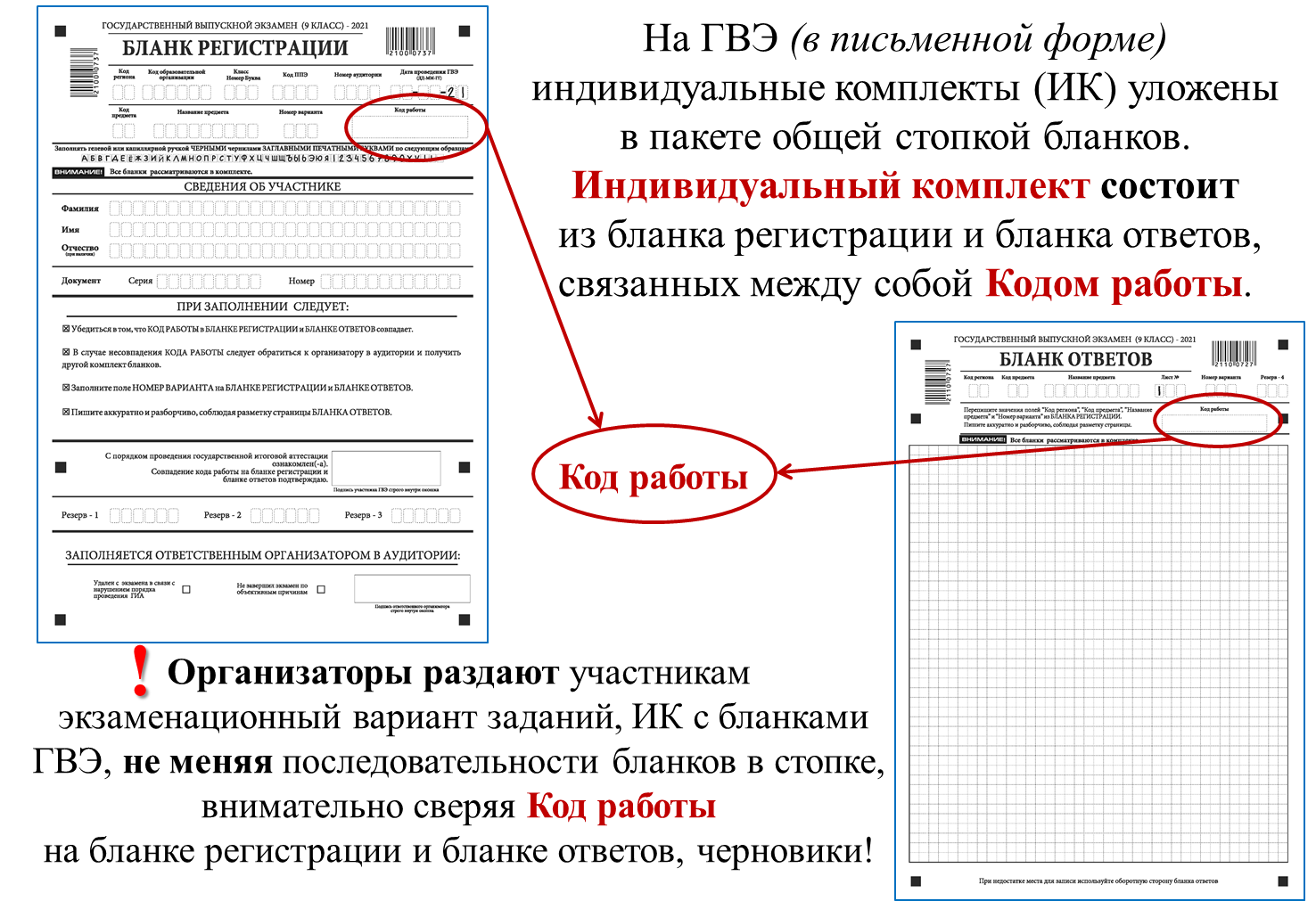 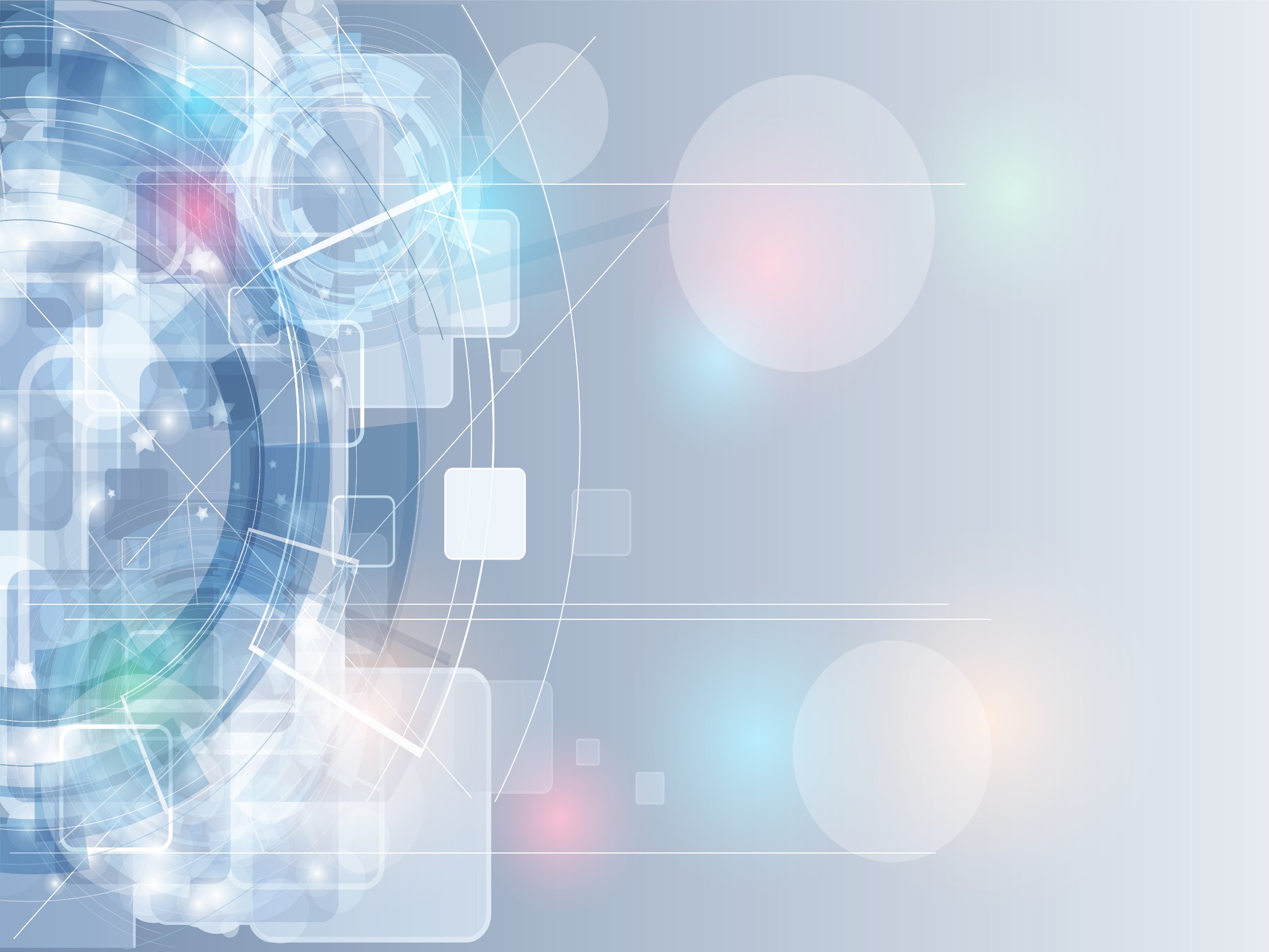 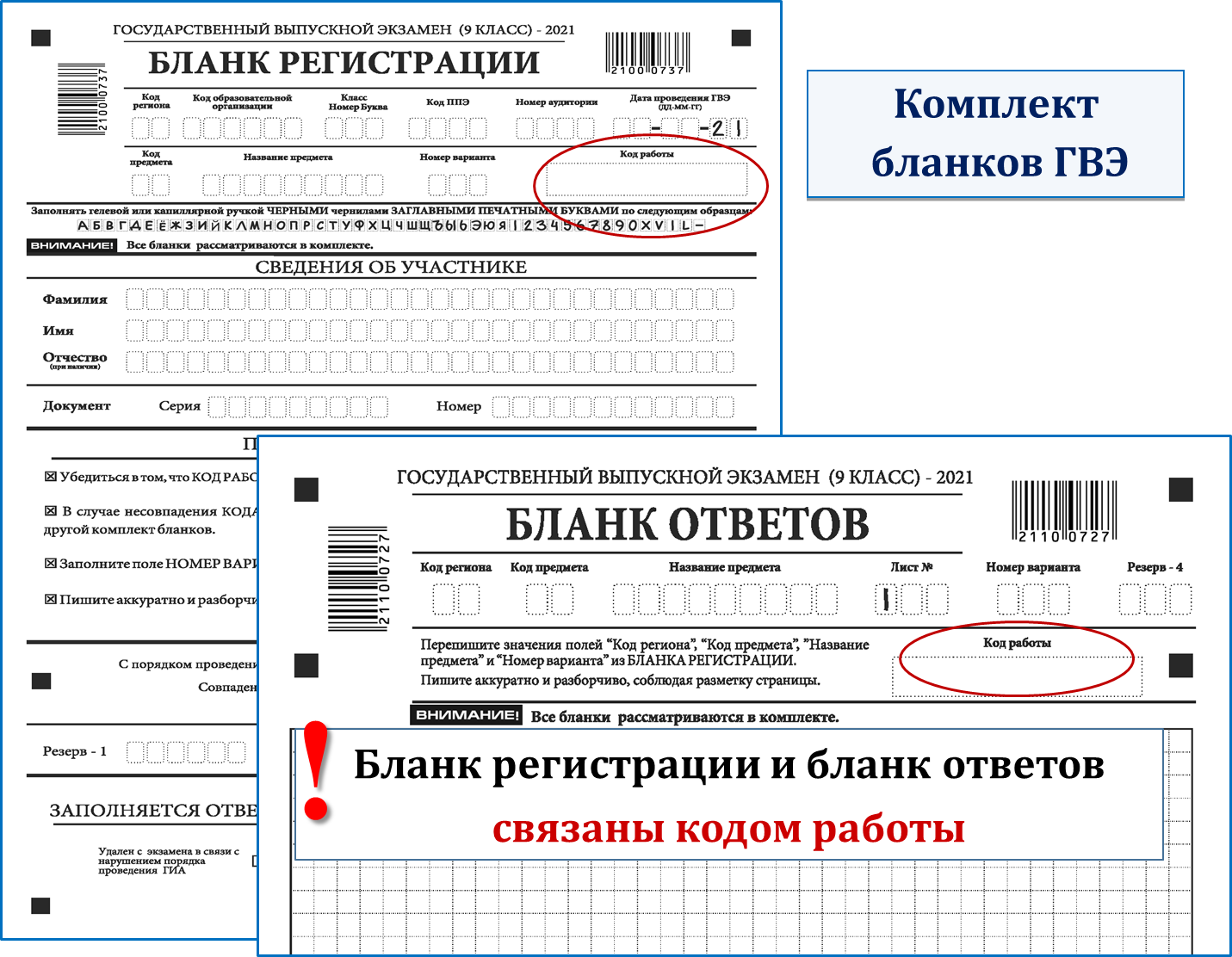 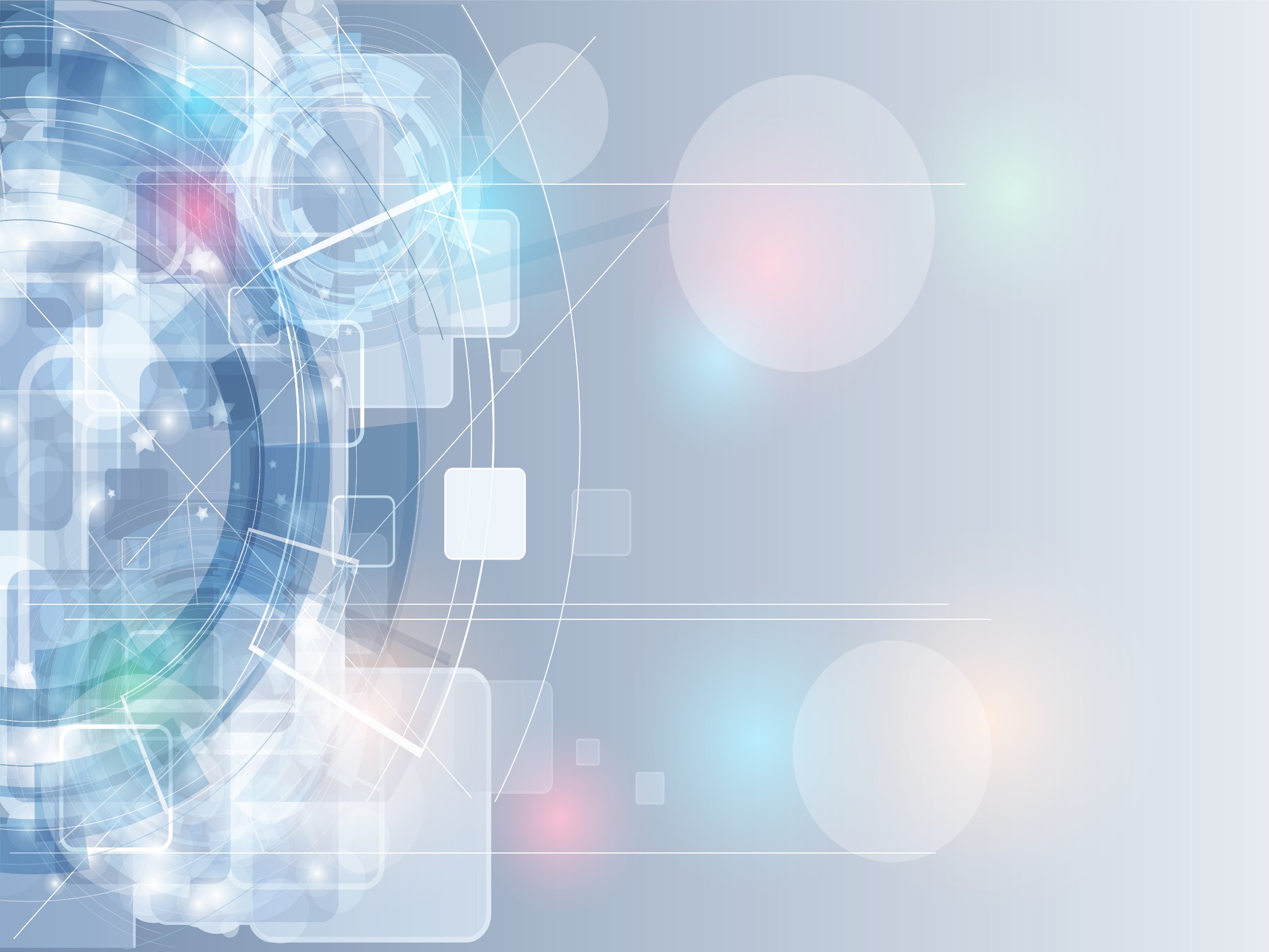 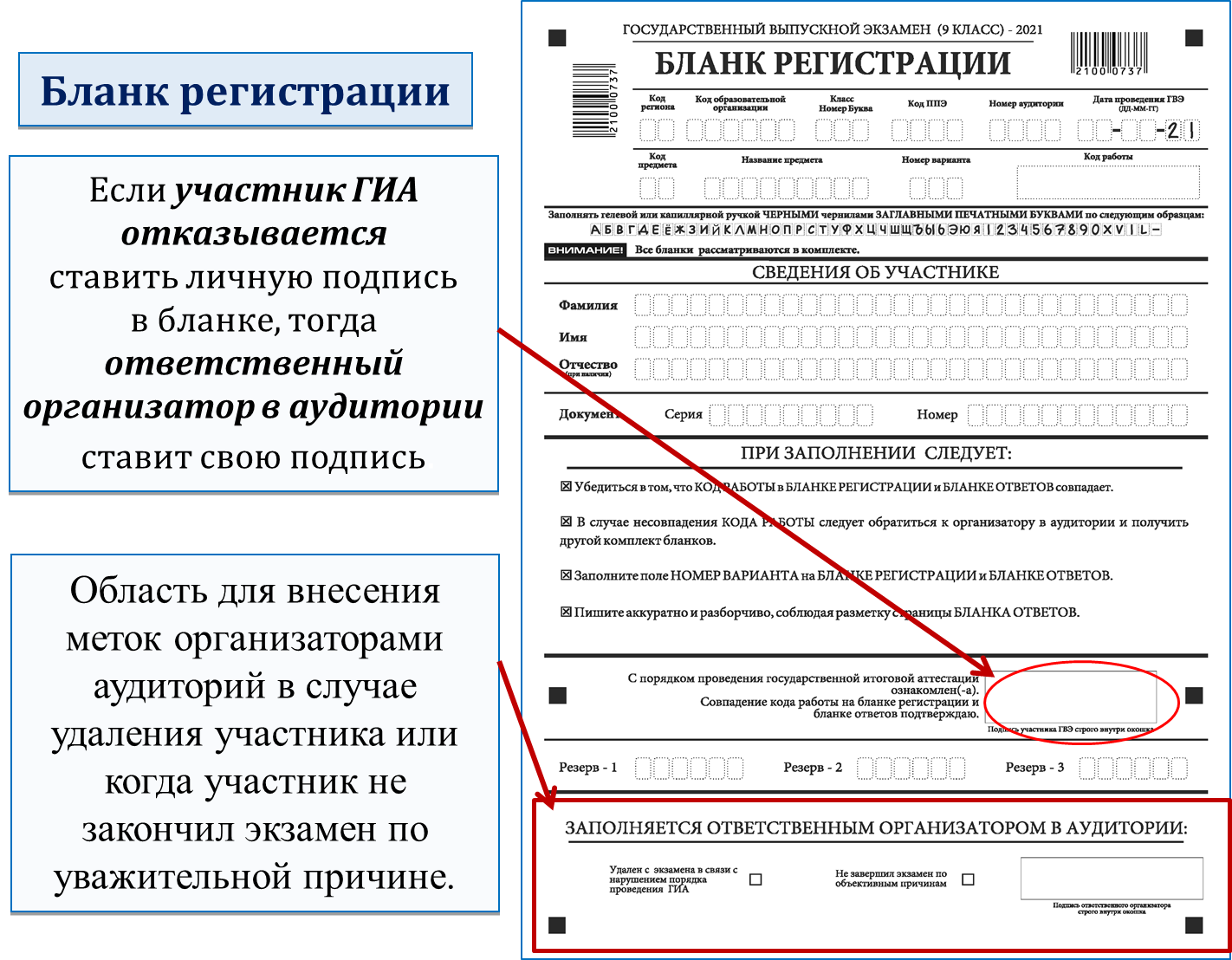 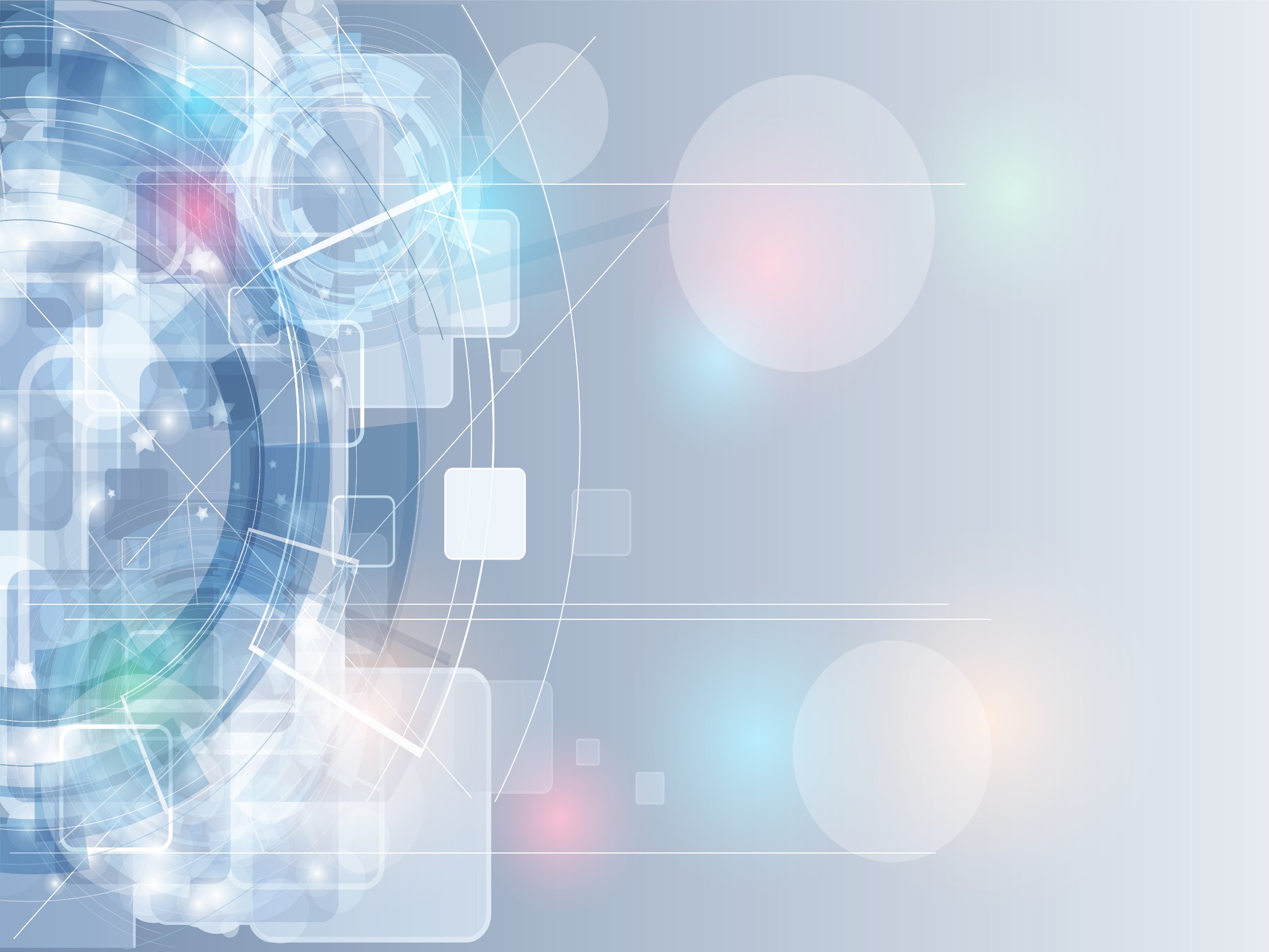 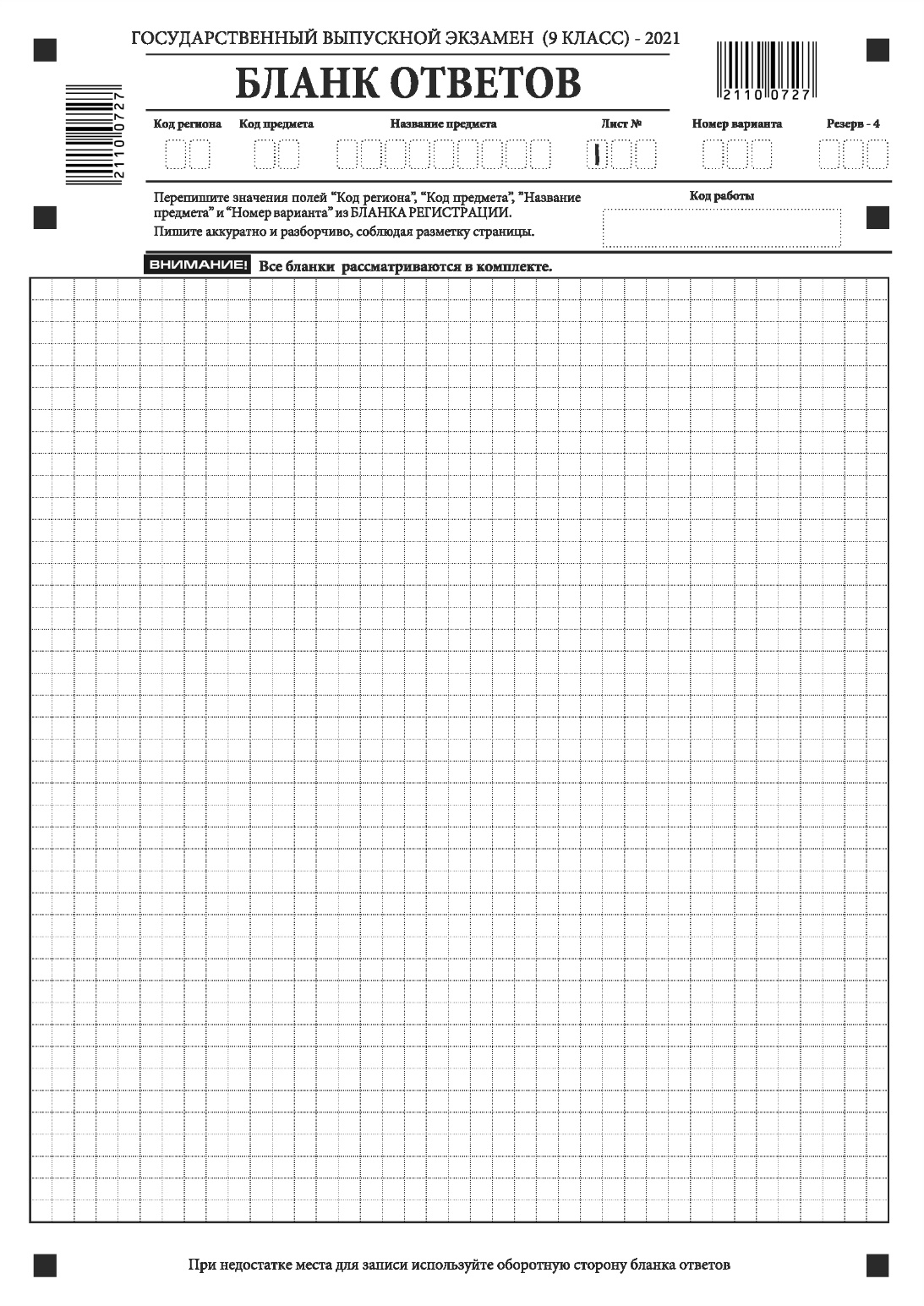 Бланк ответов (ГВЭ)
Ответы и решение заданий 
участники ГВЭ записывают в бланки ответов.
Участникам экзамена разрешается 
делать пометки 
в текстах, заданиях
для проведения ГВЭ.
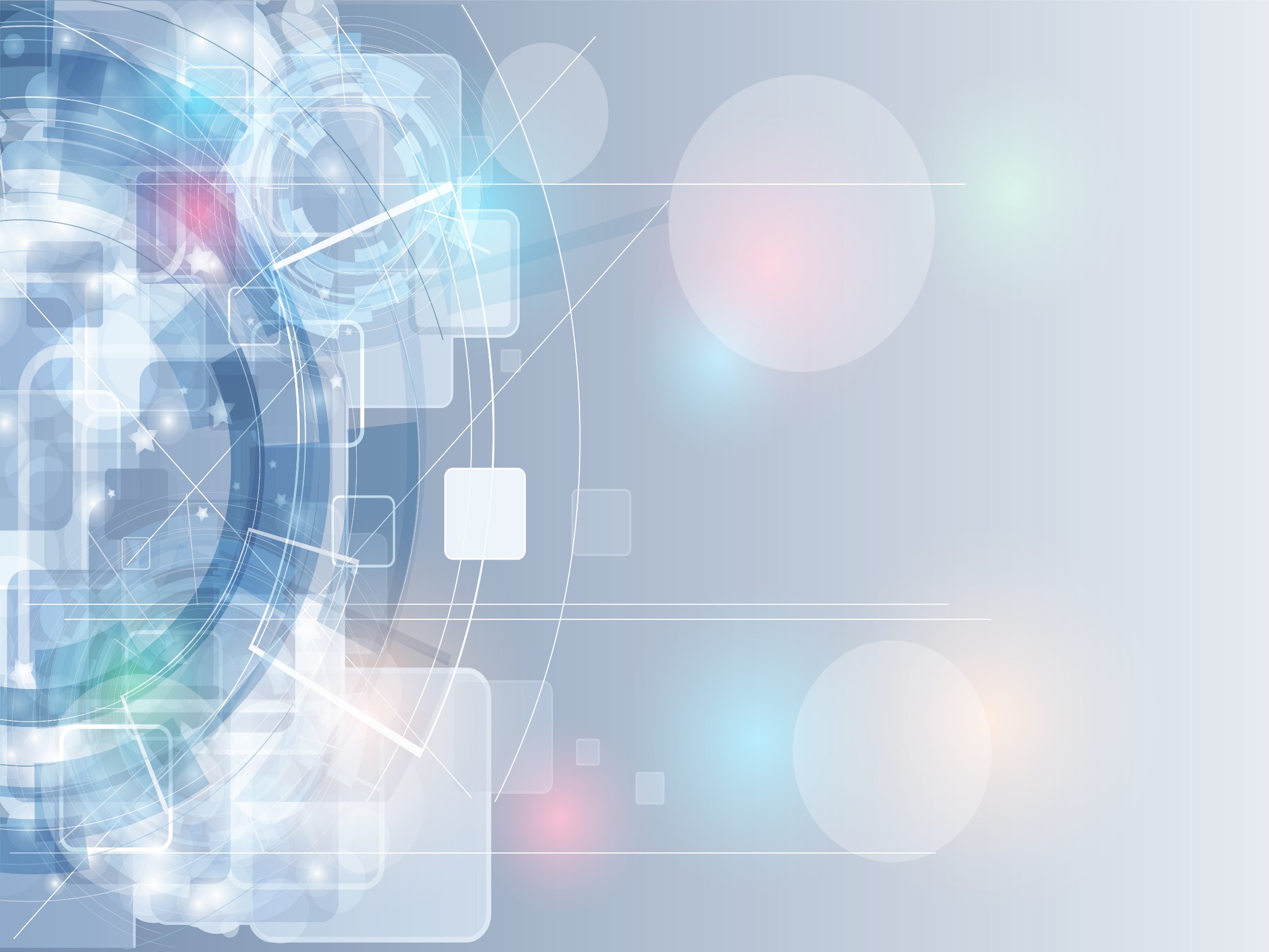 Дополнительный бланк ответ(ГВЭ)
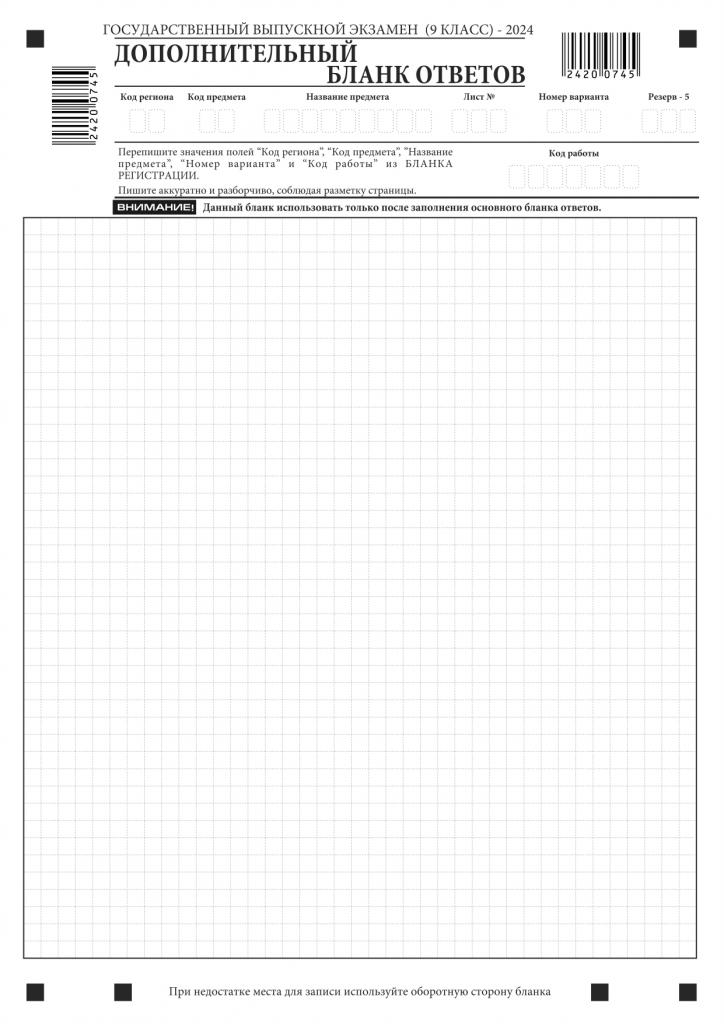